Efficacy of adjunct acupuncture (insertive and non-insertive) in the treatment of neonates with Neonatal Abstinence Syndrome
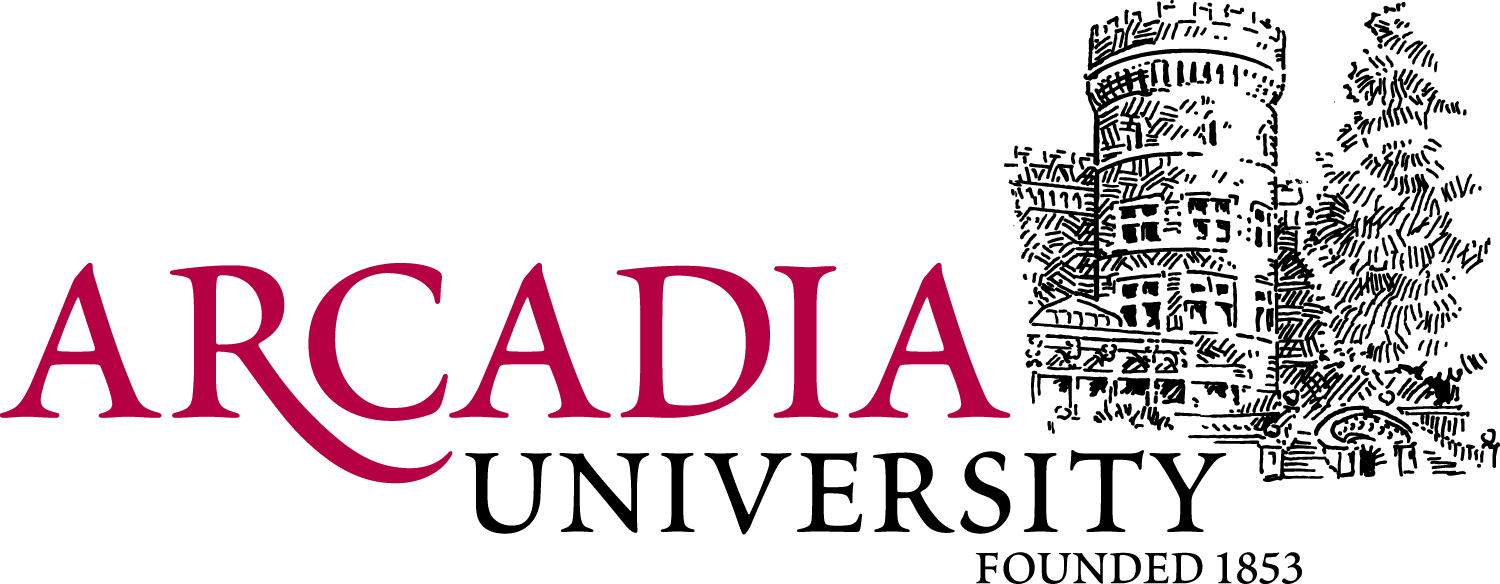 Kali Thibault, MMS (c), PA-S 

Faculty Advisor:  Jodi Freeman MMS, PA-C

Department of Medical Science
Discussion
Abstract
Results
Significance
Shortened length of hospital stay was statistically significant in the laser acupuncture group in the study conducted by Raith et al. 
There was a significant difference in the maximum Finnegan score/withdrawal score in studies conducted by Ma et al., and Liu et al.
The study conducted by Kurath-Kolley et al. demonstrated that there are active ear acupuncture points.

Strengths 
No significant negative outcomes were noted in any study 
Multiple studies explored in this literature review found statistically significant results.

Weaknesses:
Only 3/7 studies were RCTs. Others were case series, meta analysis and prospective study 
Subjective outcome measurements including Finnegan score and length of hospital stay 
Different types of acupuncture (laser, transcutaneous electrical acupoint stimulation, acupressure, and needle acupuncture)
Small sample size (only one had sample size greater than 100 people) 
 The age range for the studies included is wide, specifically for the study conducted by Schwartz et al. with a range of 33.5-41 weeks. 
Possibility for bias, especially in the study conducted by Schwartz et al, that was unblinded 
Convenient sampling 

Future Research 
Larger sample size 
RCT with proper controls
Ideal placement of acupuncture probes, type of acupuncture, and length of treatment 
Diverse sample population 
Elucidate the mechanism of action of acupuncture for the treatment of NAS
Neonatal Abstinence Syndrome (NAS) is a condition that affects newborn infants exposed to opioids in utero. NAS is becoming increasingly more prevalent due to the ongoing opioid epidemic. Current treatment for NAS is primarily morphine or buprenorphine. Even on these treatments, infants with NAS often still have symptoms of withdrawal, requiring high doses of medication and extended hospital stays. Acupuncture therapy has been shown to decrease withdrawal symptoms in adults, so this review analyzes the use of acupuncture for neonates with Neonatal Abstinence Syndrome to decrease severity of symptoms and length of hospital stay compared to pharmacological treatment alone.
Filippelli A, White L, Spellman L et al. Noninsertive Acupuncture and Neonatal Abstinence Syndrome: a Case Series from an Inner-city Safety Net Hospital. Glob Adv Health Med. 2012;1(4):48-52. doi:10.7453/gahmj.2012.1.4.007
 A chart review was conducted on one hundred and fifty-seven newborns who were diagnosed with NAS between 5/26/2009-10/30/2010 at the BMC Pediatric Ward in Boston, Massachusetts. Fifty-four newborns were treated with non-insertive acupuncture (NIA).
 
Kurath-Koller S, Pansy J, Mileder LP, Schmölzer GM, Urlesberger B, Raith W. Active Somatic and Psychic Ear Acupuncture Points in Newborn Infants with Neonatal Abstinence Syndrome. The Journal of Alternative and Complementary Medicine. 2016;22(10):788-793. doi:10.1089/acm.2016.0075.
This 30-neonate study conducted at University Hospital of Graz looked to determine whether there were active somatic or psychic points present in infants with NAS, whether these points were specific to infants with NAS, and to determine where presence or number of points correlated to the severity of illness. 
 
Liu T-T, Shi J, Epstein DH, Bao Y-P, Lu L. A Meta-Analysis of Acupuncture Combined with Opioid Receptor Agonists for Treatment of Opiate-Withdrawal Symptoms. Cellular and Molecular Neurobiology. 2008;29(4):449-454. doi:10.1007/s10571-008-9336-4.
 This meta-analysis of 21 RCTs with a total of 1,105 subjects between 1990-2008  looked to gain a better understanding of the effectiveness of needle acupuncture as an adjuvant treatment for withdrawal symptoms. 
 
Ma D, Han J, Diao Q et al. Transcutaneous Electrical Acupoint Stimulation for the Treatment of Withdrawal Syndrome in Heroin Addicts. Pain Medicine. 2015;16(5):839-848. doi:10.1111/pme.12738
This study of 63 males with drug addiction suffering from withdrawal symptoms from the Guangdong Zhongshan Detoxification center from June 2010 to September 2010 aims to create a well-designed experiment to test the effect of TEAS in the treatment of withdrawal. 
 
Raith W, Schmolzer G, Resch B et al. Laser Acupuncture for Neonatal Abstinence Syndrome: A Randomized Controlled Trial. Pediatrics. 2015;136(5):876-884. doi:10.1542/peds.20150676
 This 40 neonate study at the University of Hospital of Graz between March 2009-November 2014 aimed to determine the efficacy of laser acupuncture treatment with pharmacological therapy in the treatment of infants with NAS.
 
Schwartz L, Xiao R, Brown E, Sommers E. Auricular Acupressure Augmentation of Standard Medical Management of the Neonatal Narcotic Abstinence Syndrome. Med Acupunct. 2011;23(3):175-186. doi:10.1089/acu.2011.0818
This RCT of 79 neonates with NAS who were admitted to Boston City Hospital between March 1992 and May 1996 evaluated the effectiveness of acupressure in the treatment of NAS compared to standard medical treatment of DTO or phenobarbital.
 
Weathers L, Driver K, Zaritt J, et al. Safety, Acceptability, and Feasibility of Auricular Acupuncture in Neonatal Abstinence Syndrome: A Pilot Study. Medical Acupuncture. 2015;27(6):453-460. doi:10.1089/acu.2015.1133.
This prospective study of 20  neonates was conducted to determine the safety, feasibility, and acceptability of press needle acupuncture. The study was conducted from March 14th, 2014-April 9, 2015 in Jennifer Leigh Muma NICU.
Introduction
Overview of Opioid use disorder 
In 2016, 2.1 million people in the United States had a diagnosis of opioid use disorder.2
Opioid Use disorder, as described in the Diagnostic and Statistical Management of Mental Disorders: 5th edition, occurs when a person has a pattern of opioid use that causes significant impairment in a person’s life for more than 12 months. 
Overview of NAS 
300% increase in the incidence of NAS from 1999 to 2013 
NAS is characterized by withdrawal-like symptoms such as hyperirritability, diarrhea, vomiting, hyperalgesia, tremors, hypertension, tachycardia, and sleep deprivation. 
The most commonly used medication is morphine, but buprenorphine, clonidine, phenobarbital, and methadone are also used.
Table 1. Comparison of study design for acupuncture vs standard pharmacological treatment
Methods
Literature Search
Performed in November of 2018
Google Scholar
PubMed
EBSCOhost 
Search Criteria
“Neonatal abstinence syndrome AND acupuncture.” 
“Withdrawal AND acupuncture.” 
“Acupuncture AND withdrawal AND GABA” 
“Acupuncture AND withdrawal AND dopamine” 
Exclusion Criteria
Any article elucidating the effects of acupuncture on other infantile     conditions other than NAS. 
 Articles focused on the treatment of the mother
Review articles. 
 Articles that did not involve the treatment of acupuncture.
Conclusion
No conclusions can be drawn from the data collected from these studies regarding the efficacy of acupuncture as a treatment for NAS due to the lack of statistically significant results and poor study designs. However, the results are promising and yielded many positive results. 
          No adverse effects were noted in any of the studies, except for one subject in the control group in the study conducted by Ma et al. who vomited and had diarrhea. No studies found any instances of skin break down, cellulitis, or skin irritation. This suggests that acupuncture can be safe and minimally invasive.
         More research is indicated to elucidate the efficacy and mechanism of action of acupuncture as a treatment for NAS. They need to be randomized controlled studies that have proper blinding. The studies need to include a large sample size. The subjects should be diverse to reflect the population that this treatment would be used on.
Note: *p=.005
Table 2. Summary of results for acupuncture vs standard pharmacological treatment
Key: S= Significant; NS= not significant; NA; results not applicable